Кейс № 2. Защита древесины
Выполнила: команда экологов
               Куратор: Боярских Дарья Валерьевна
Цель и задачи кейса.
Цель: разработка собственной рецептуры защитных средств от воздействия насекомых, огня и влаги.
Задачи:
1. Исследовать рынок средств защиты древесины, 
2. определить основные недостатки и достоинства отдельных средств, 
3. определить объём рынка и его потенциал.
4. Разработать рецептуру и технологию производства средств защиты древесины по отдельным факторам.
Исследование рынка средств защиты древесины.
На рынке средств защиты древесины насчитывается около 30 наименований. По ценовому признаку среди них на рынке выделяются такие категории:
1. Бюджетные материалы (эконом-класс)- «Сенеж», «Акватекс», «Текстурол», «Pinotex» и др.
2. Общепотребительские материалы (средний класс)- «Belinka» (Словения), Tikkurila (Финляндия) и др.
3. Профессиональные материалы (премиум-класс)- бренды Ace, Dulux, Woodworks и др.
Достоинства средств защиты древесины.
Защита от любых неблагоприятных факторов.
Экономичны.
Консервация древесины.
Являются биопиренами.
Недостатки средств защиты древесины.
Нет комплексного средства.
Неэкологичны.
Нанесение второго слоя возможно только на следующий день 
    (у некоторых)
Экологические требования к средствам защиты древесины.
Отсутствие токсичных галогенсодержащих органических веществ, синтетических жирных кислот и аммиака (резкий запах).
Отсутствие борной кислоты, едкого натра и кальцинированной соды (вред окружающей среде).
Рецептура и технология производства средств защиты древесины.
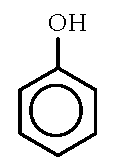 1. Обработать раствором карболки          , чтобы обеспечить защиту древесины от насекомых.
2. Обработать древесину кремнефтористым натрием  Na2SiF6 при определенной температуре, чтобы обеспечить защиту от огня.
3. Обработать парафином для защиты от влаги.

Замечание: При нанесении соблюдать технику безопасности (надевать респиратор и резиновые перчатки).
Спасибо за внимание!
Буркова Анна, Гладких Александра, Ковалёва Наталья, Загородний Серафим, Пронин Андрей, Ли Валерия, Зибарева Ирина, Серёдкин Виктор, Мамонтова Екатерина, Мерзлякова Богдана